Интернет-сайт «Малые языки России» как источник информации для школьных и вузовских преподавателей и учащихся
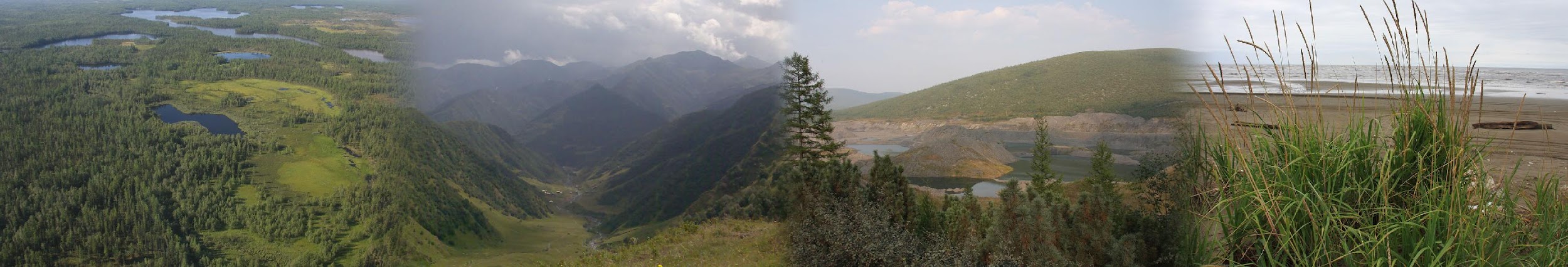 Всероссийская научно-практическая конференция
«Технологии искусственного интеллекта в преподавании родных языков и литератур»
30.05.2022
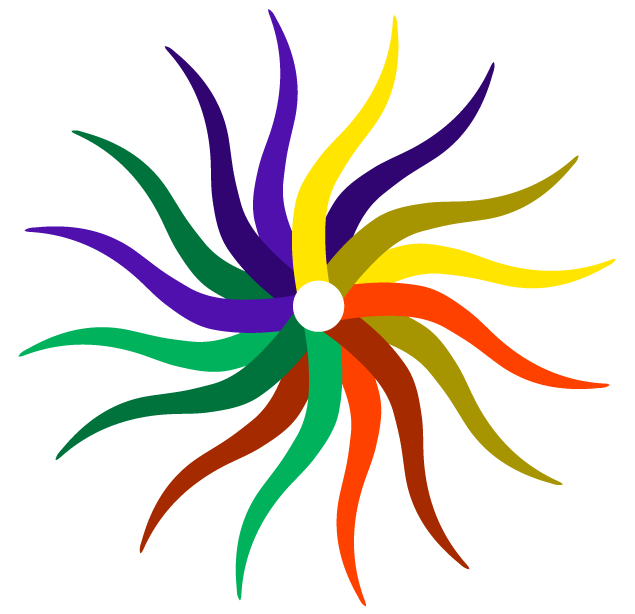 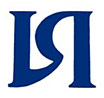 Авторы доклада: сотрудники Лаборатории исследования и сохранения малых языков ИЯз РАН
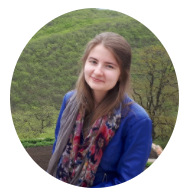 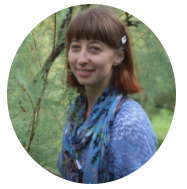 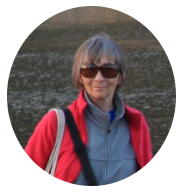 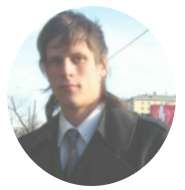 Константин
Поливанов
Дарья
Мордашова
Евгения
Ренковская
Ольга 
Казакевич
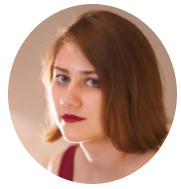 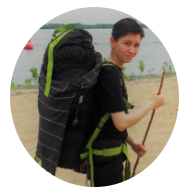 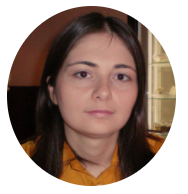 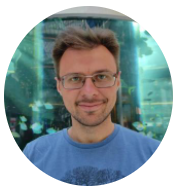 Карина 
Шейфер (Мищенкова)
Никита
Кузнецов
Заира
Халилова
Анастасия Груздева
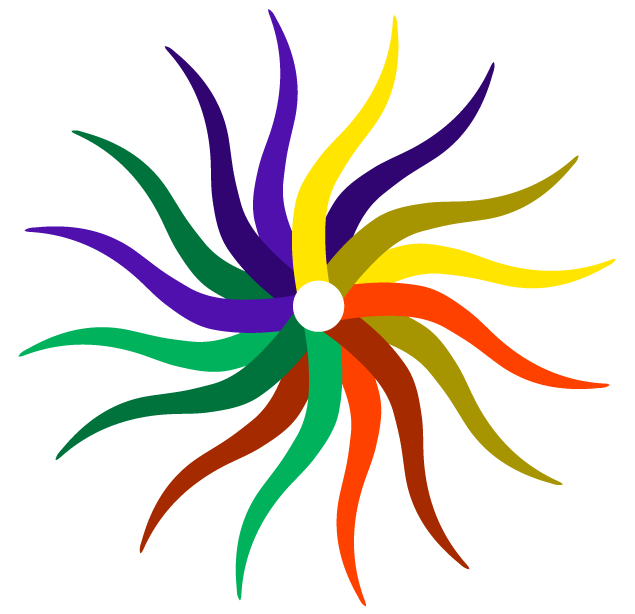 О проекте «Малые языки России»
текущая версия сайта: http://minlang.iling-ran.ru 
общедоступный информационный интернет-ресурс, содержащий материалы о структуре и функционировании миноритарных языков России и их локальных вариантов
ориентирован на широкий круг пользователей: лингвисты, этнологи, историки, этнополитики, языковые активисты, носители малых языков и все, кто интересуется языками нашей страны, культурой и традициями ее народов
разрабатывается с сентября 2019 г. по настоящее время
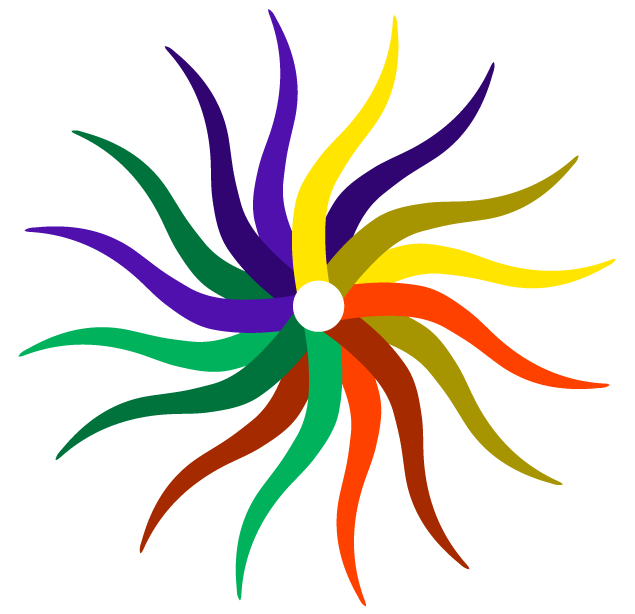 О проекте «Малые языки России»
Сайт может использоваться в качестве источника достоверной информации для школьных и вузовских преподавателей и учащихся на занятиях не только по родным языкам, но и по истории, социальной и культурной географии России, а также по краеведению отдельных регионов РФ
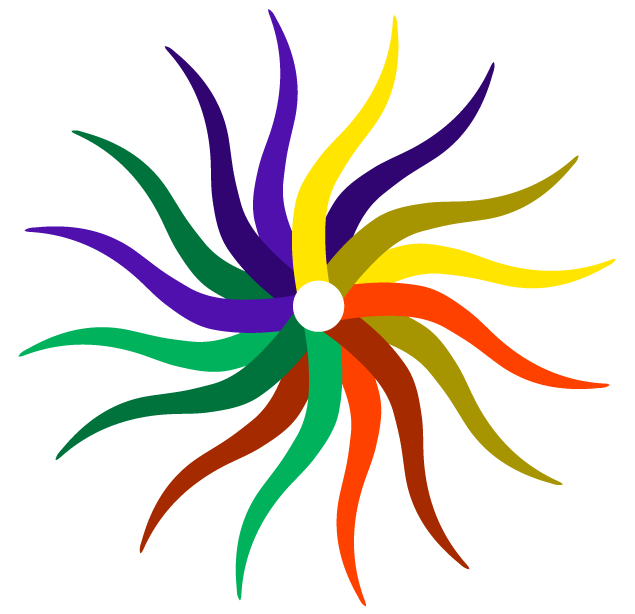 систематизация имеющихся сведений по языкам России
регулярное пополнение этих сведений актуальной информацией
разработка наглядных визуальных представлений
Цели и задачи проекта
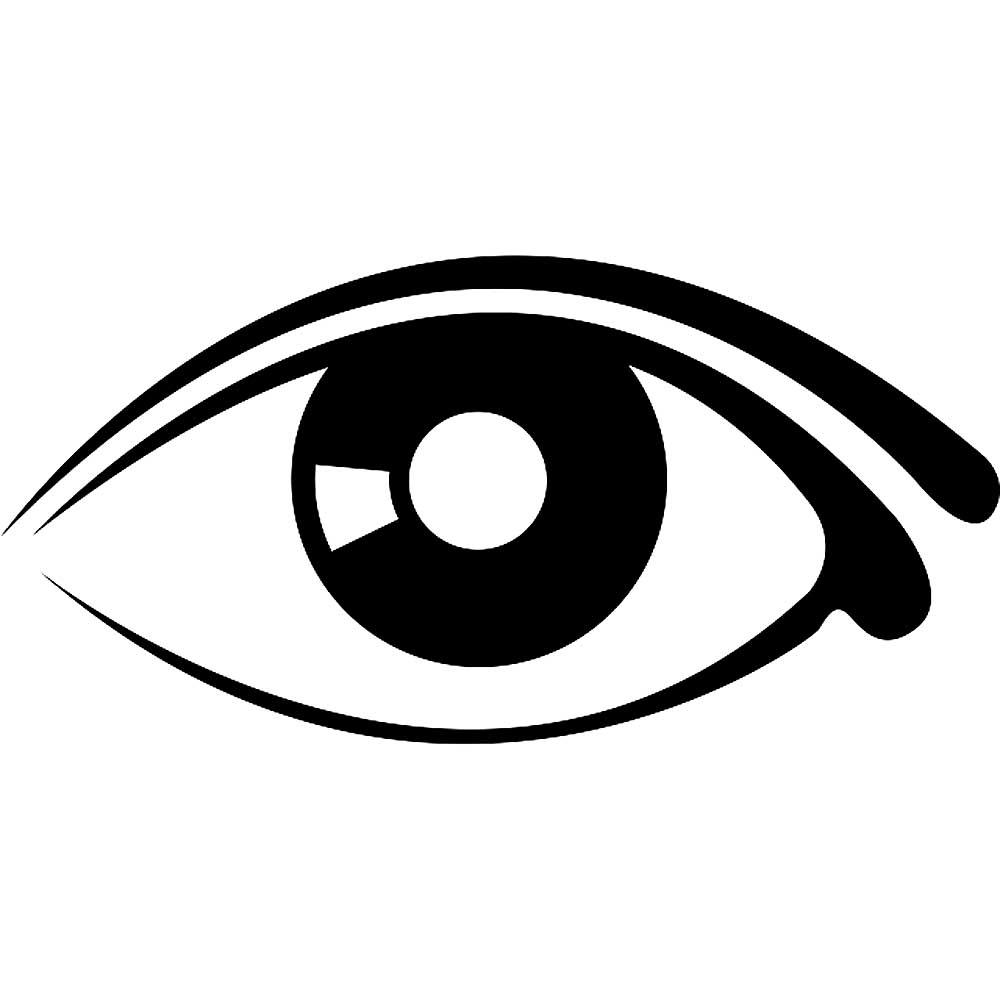 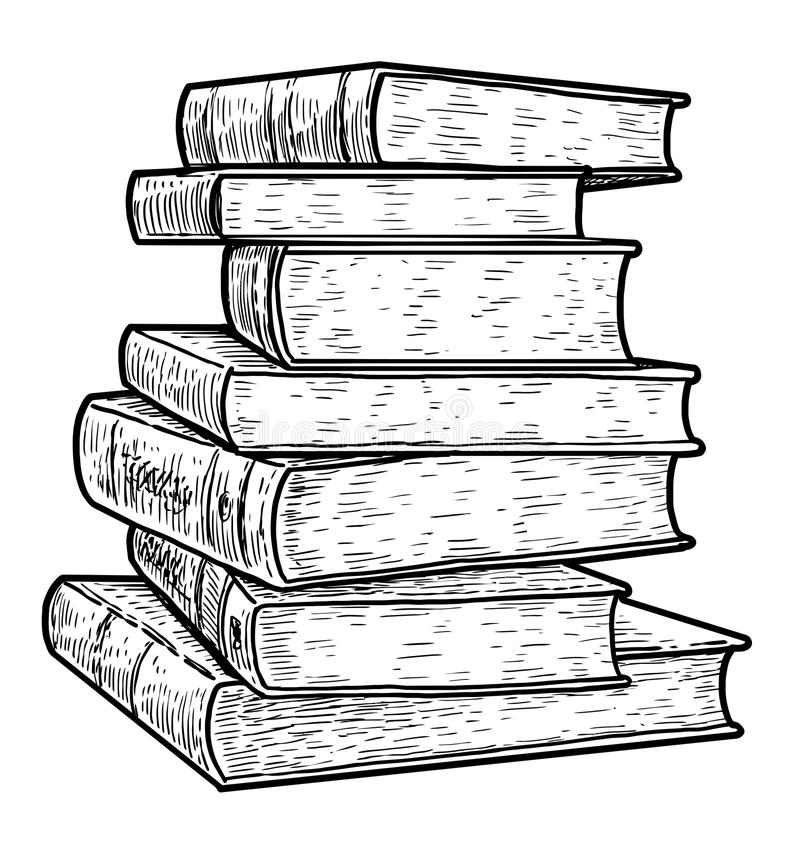 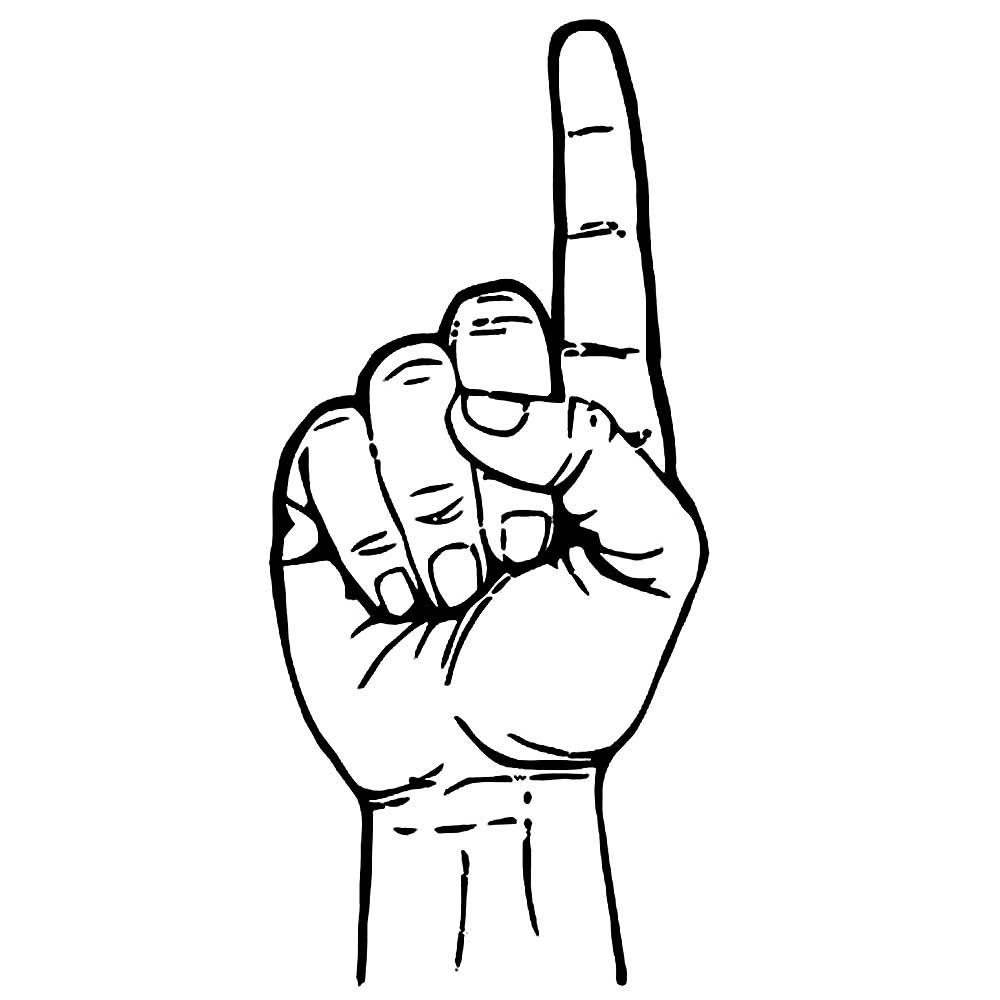 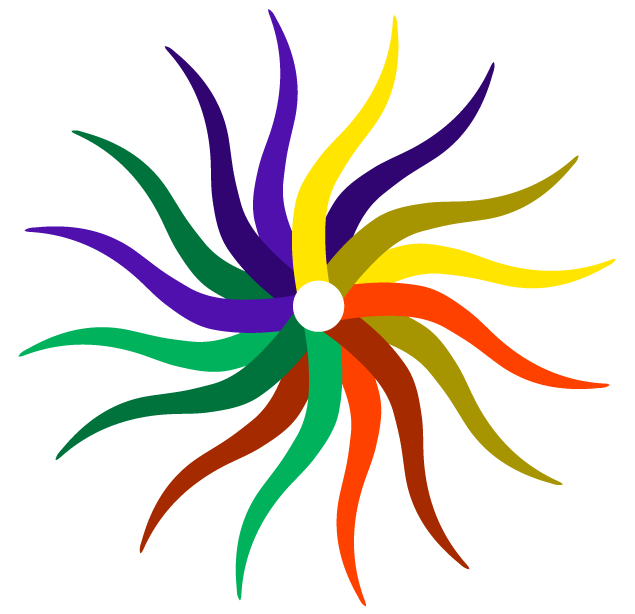 генетическая принадлежность
территория распространения
Охват
языковые контакты
сферы функционирования языка
динамика развития языковой ситуации
описано 162 языка (и диалекта)
единый шаблон описания
визуальные представления для многих разделов (см. следующие слайды)
структура языка
исследователи и исследовательские центры
список основных публикаций и электронных ресурсов
наличие административной и общественной поддержки
Шаблон страницы языка
Карточка языка
краткая информация о носителях, ареале распространения, языковой семье и статусе витальности
ознакомительная текстовая заметка, базовая этнографическая информация
Знакомство с языком
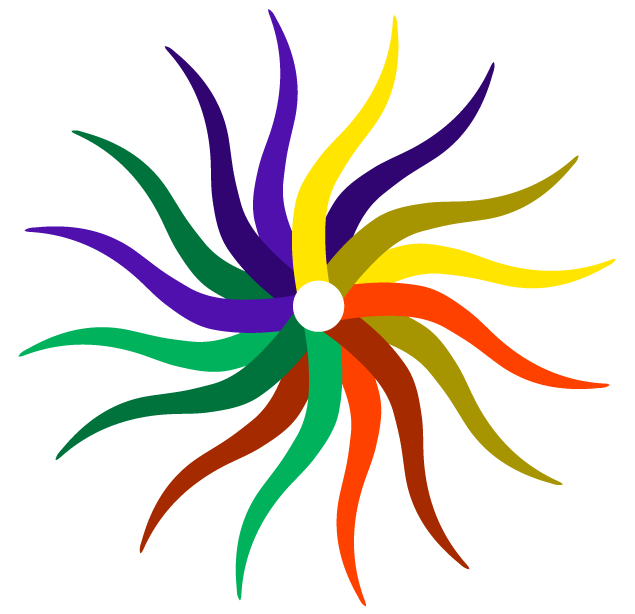 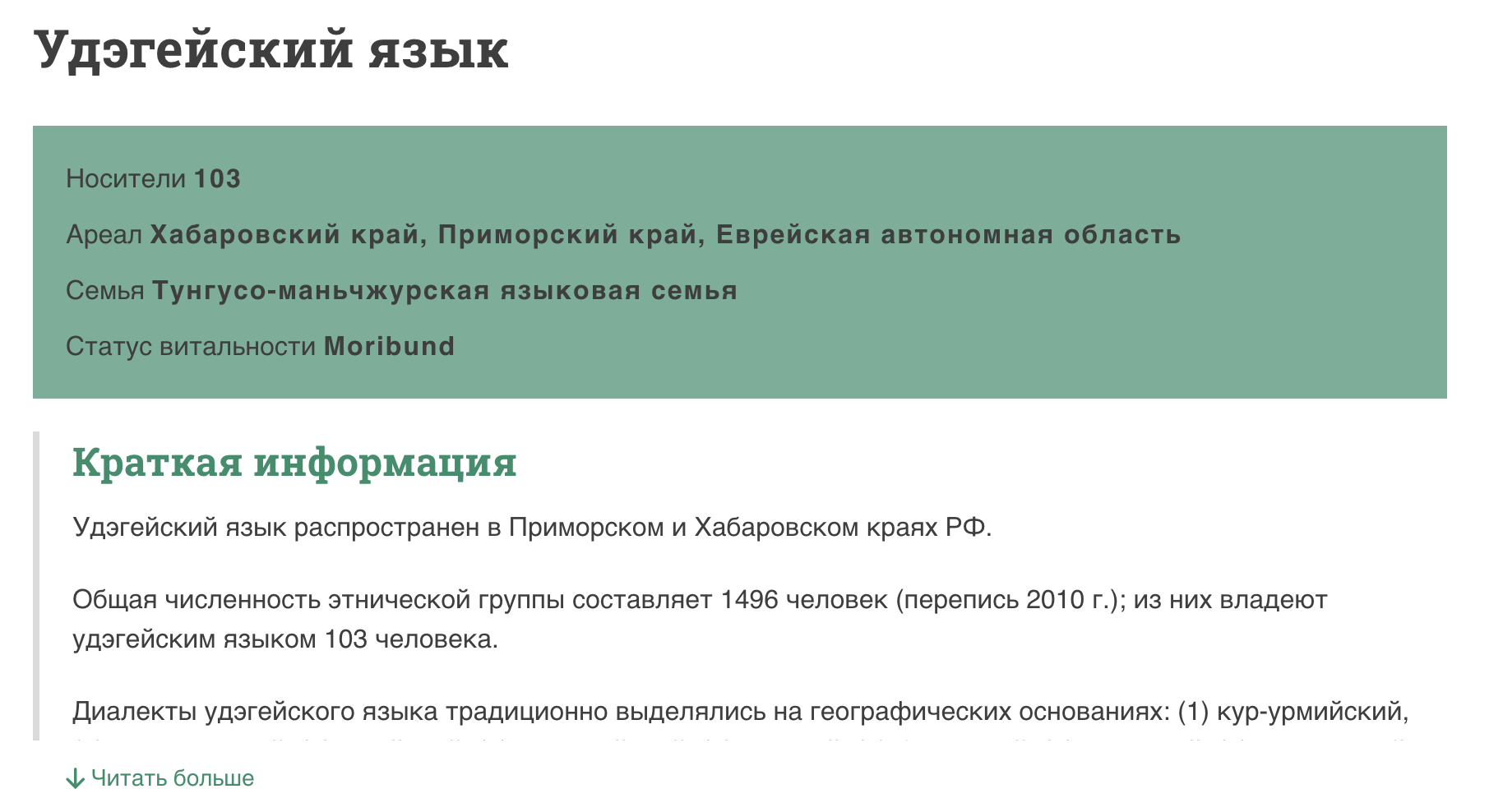 Удэгейский язык
Генетическая принадлежность:
интерактивная схема
традиционное представление генетической принадлежности в древовидной форме
возможность сворачивать и разворачивать узлы дерева для фокусировки внимания на его отдельных фрагментах
Знакомство с языком
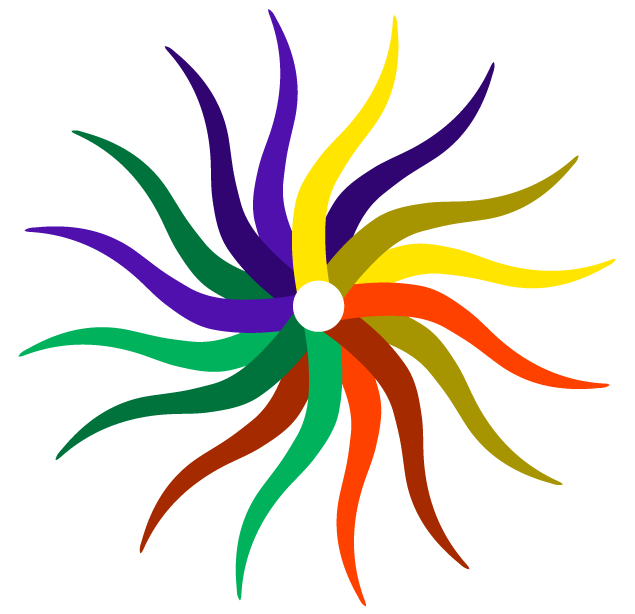 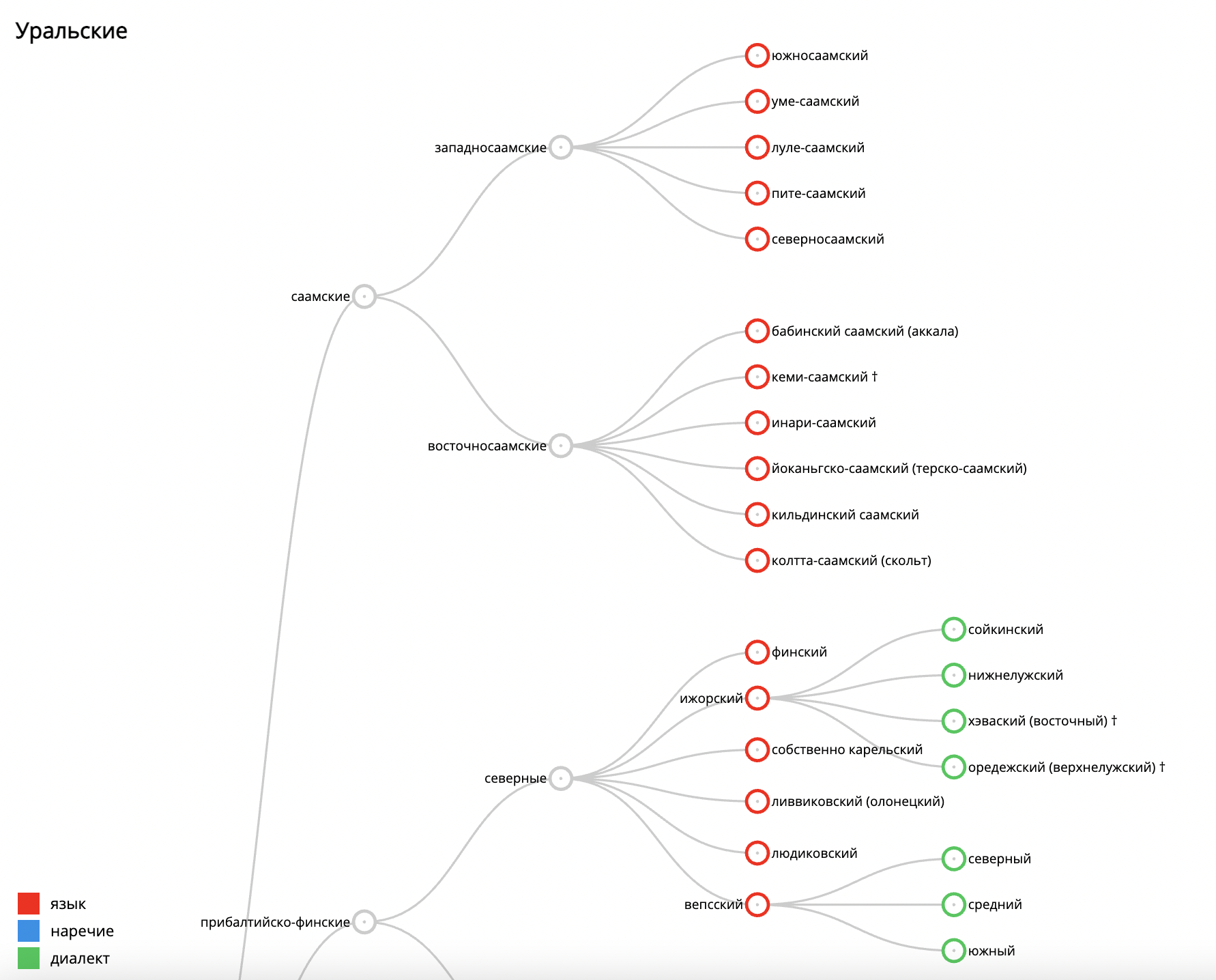 Уральская языковая семья (фрагмент)
Территория распространения:
интерактивная карта
отмечены нас. пункты и диалекты, каждому диалекту присваивается свой цвет
особый маркер, состоящий из нескольких цветов, для населенных пунктов, где локализовано более одного диалекта
Знакомство с языком
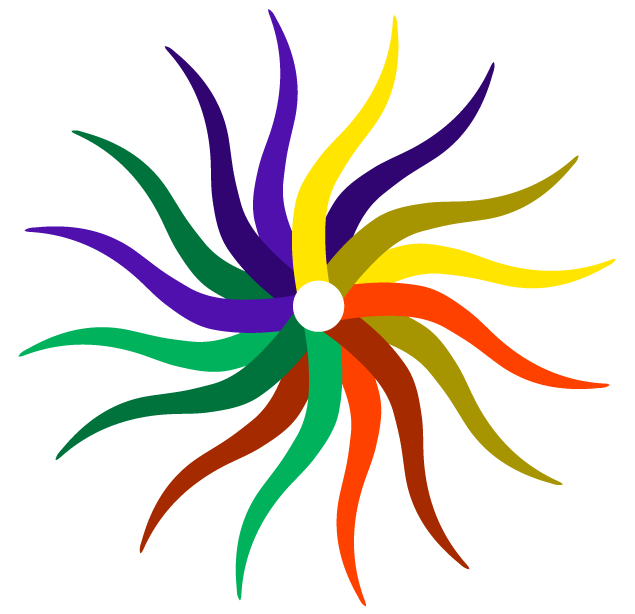 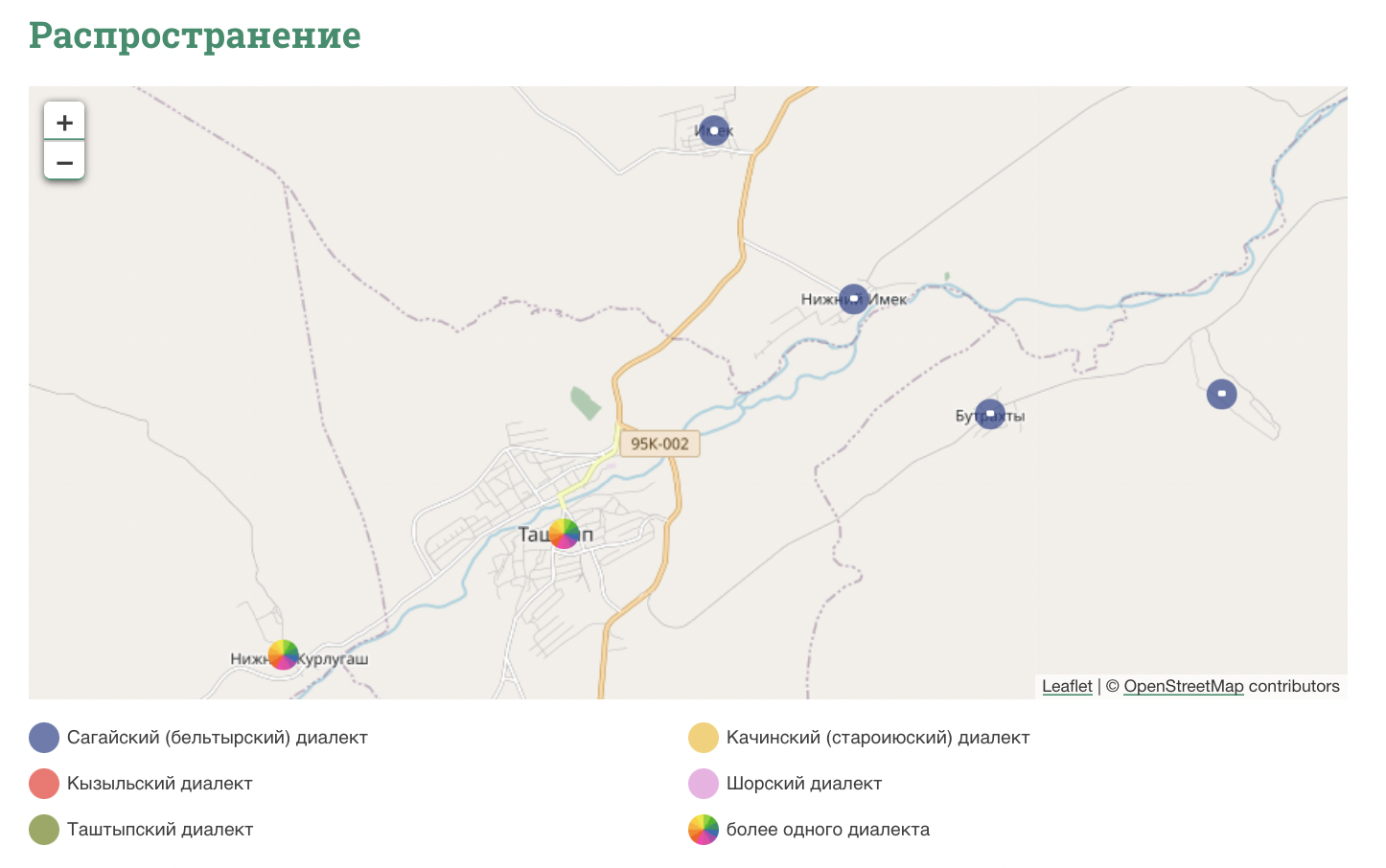 Хакасский язык
Динамика развития языковой ситуации:
диаграмма
отображается изменение величины этнической группы, численности членов группы, считающих этнический язык родным, и численности тех, кто сообщил о владении этим языком
основой для построения диаграммы служат данные переписей населения разных лет
Знакомство с языком
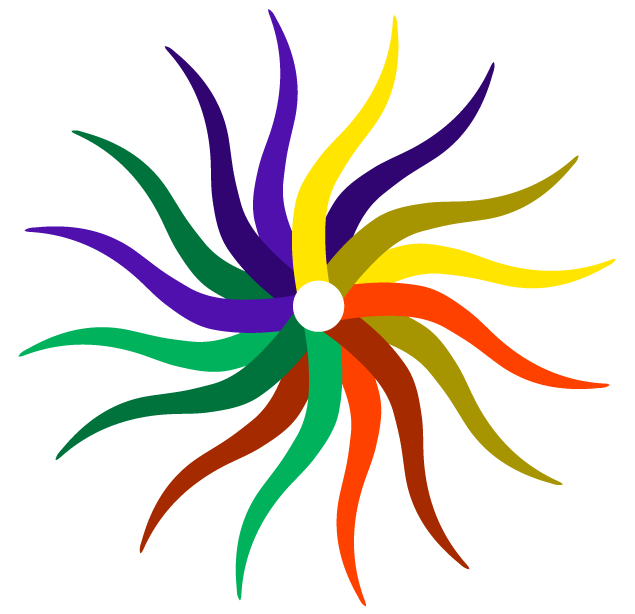 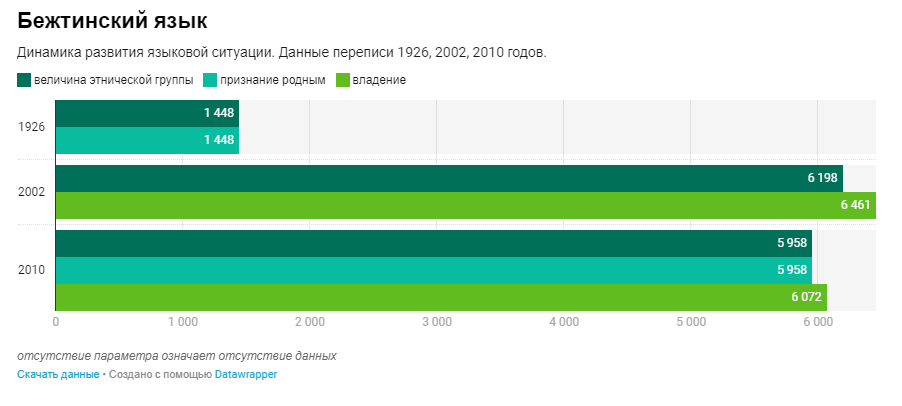 Бежтинский язык
Сферы функционирования языка:
интерактивная таблица
16 сфер с отметкой, используется ли язык в них
при клике на ячейку открывается всплывающее окно с развернутой информацией об особенностях функционирования языка в данной сфере
Знакомство с языком
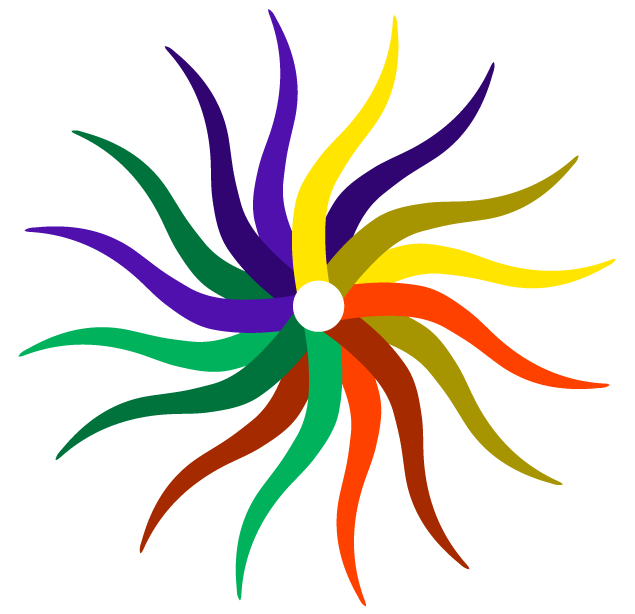 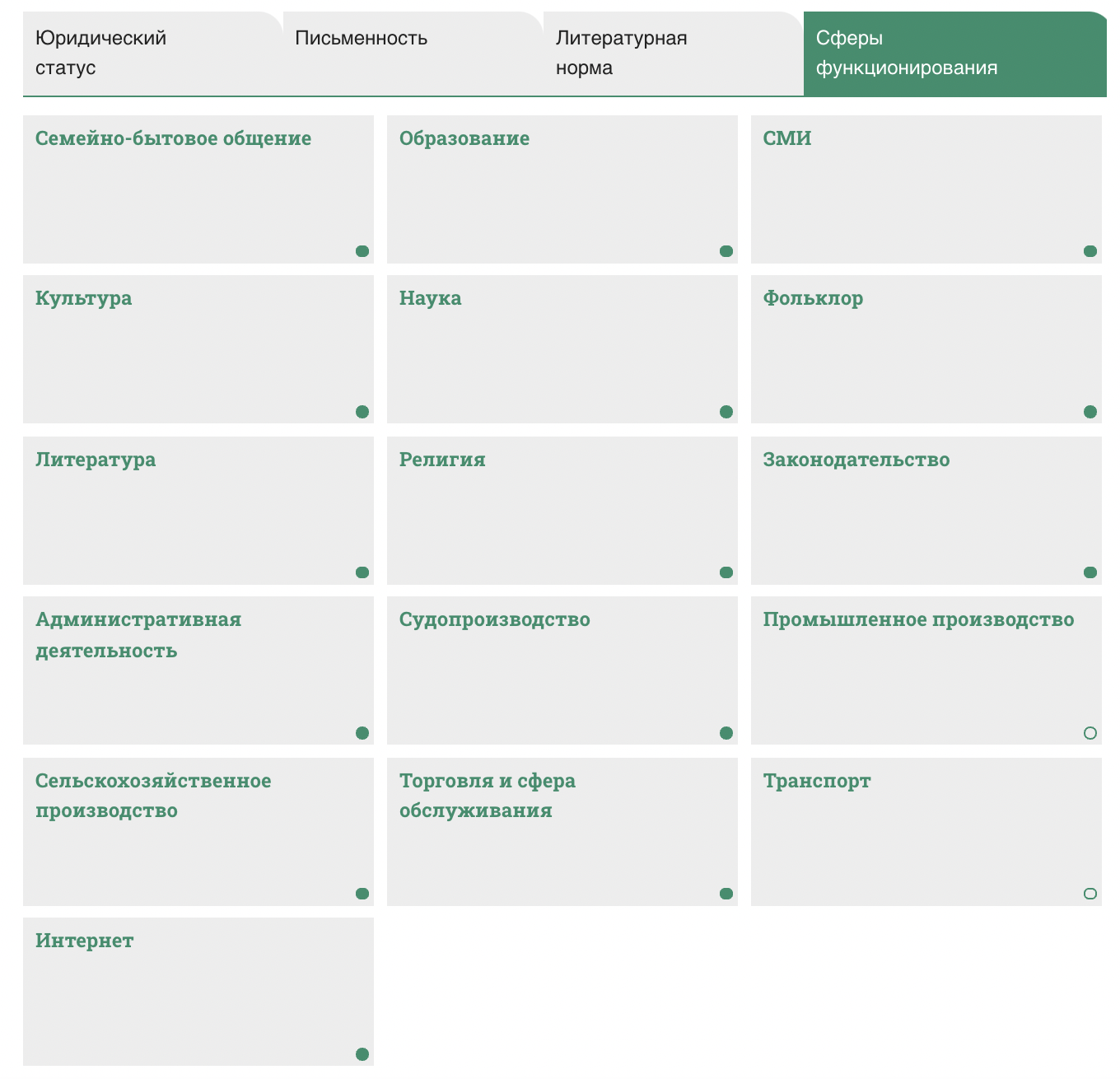 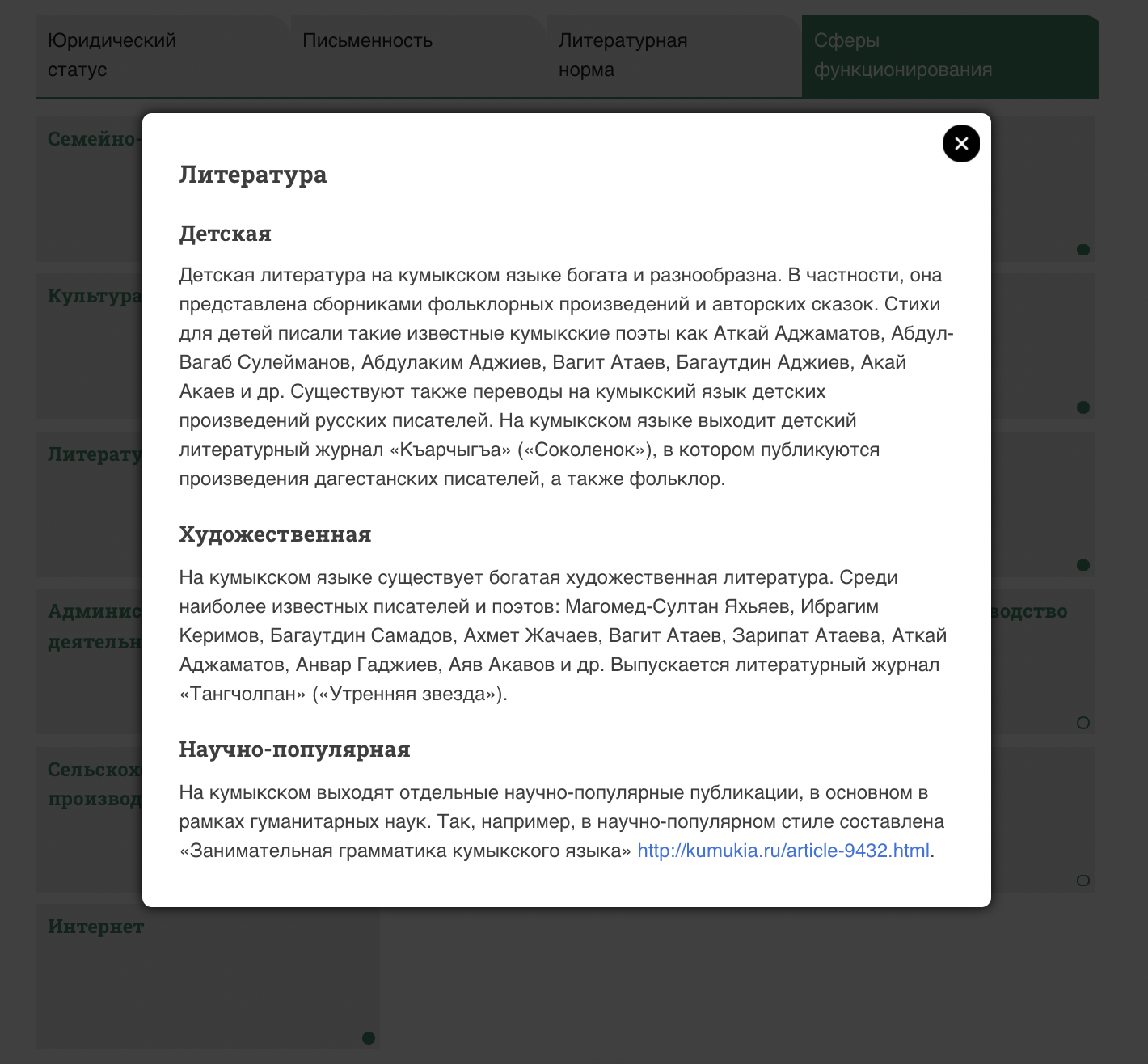 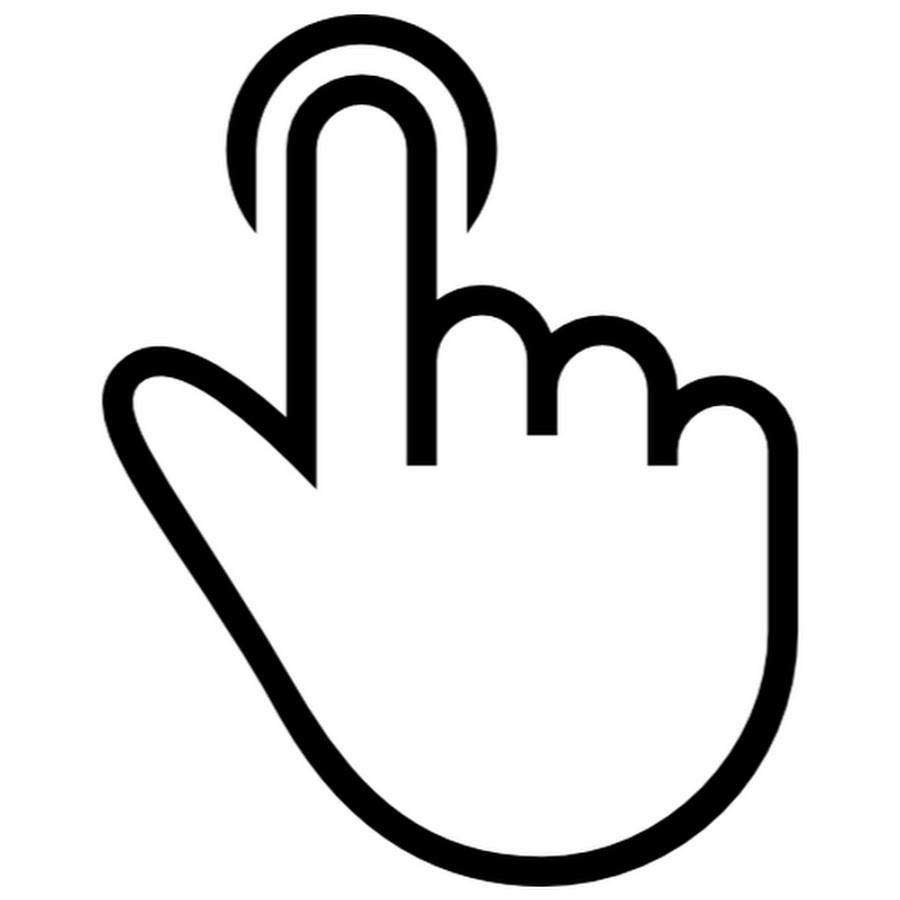 Кумыкский язык
Фонетические данные:
графические представления
трапецоидная схема для вокализма, таблица для консонантизма
звуковой строй каждого языка записывается в системе Международного фонетического алфавита
Знакомство с языком
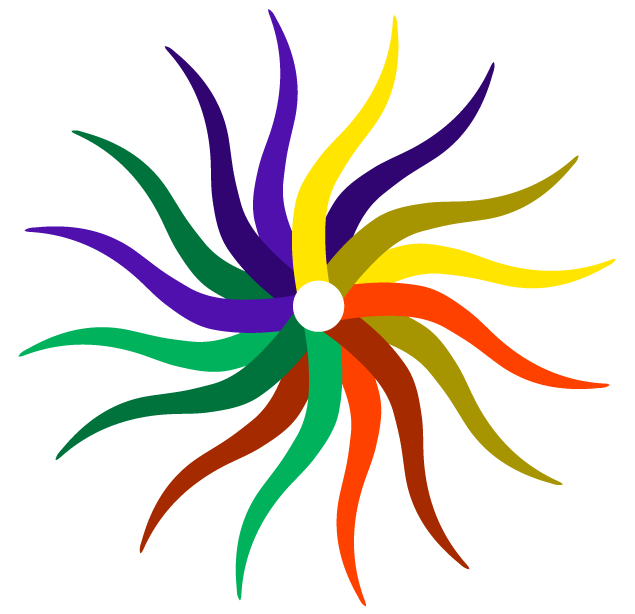 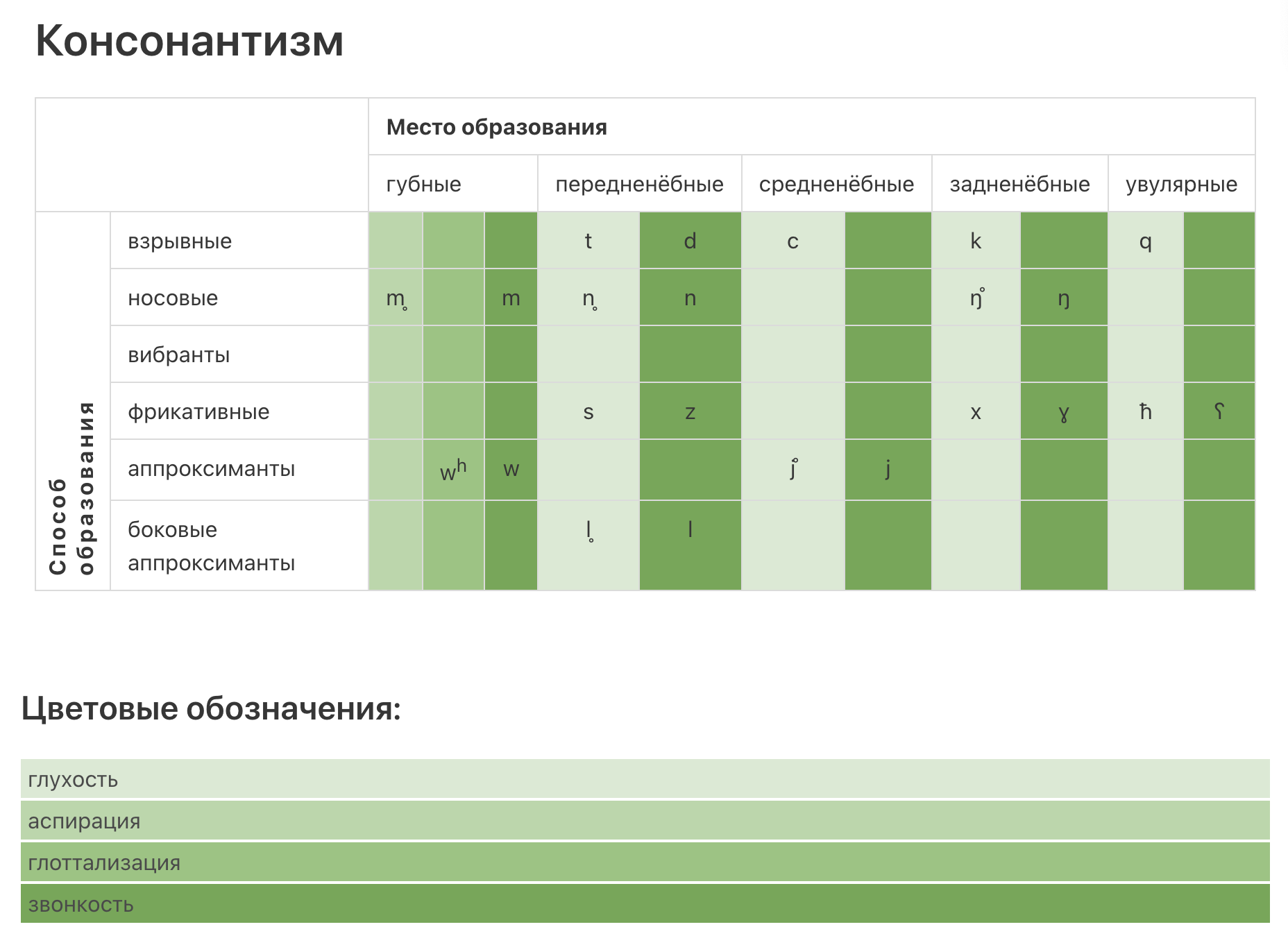 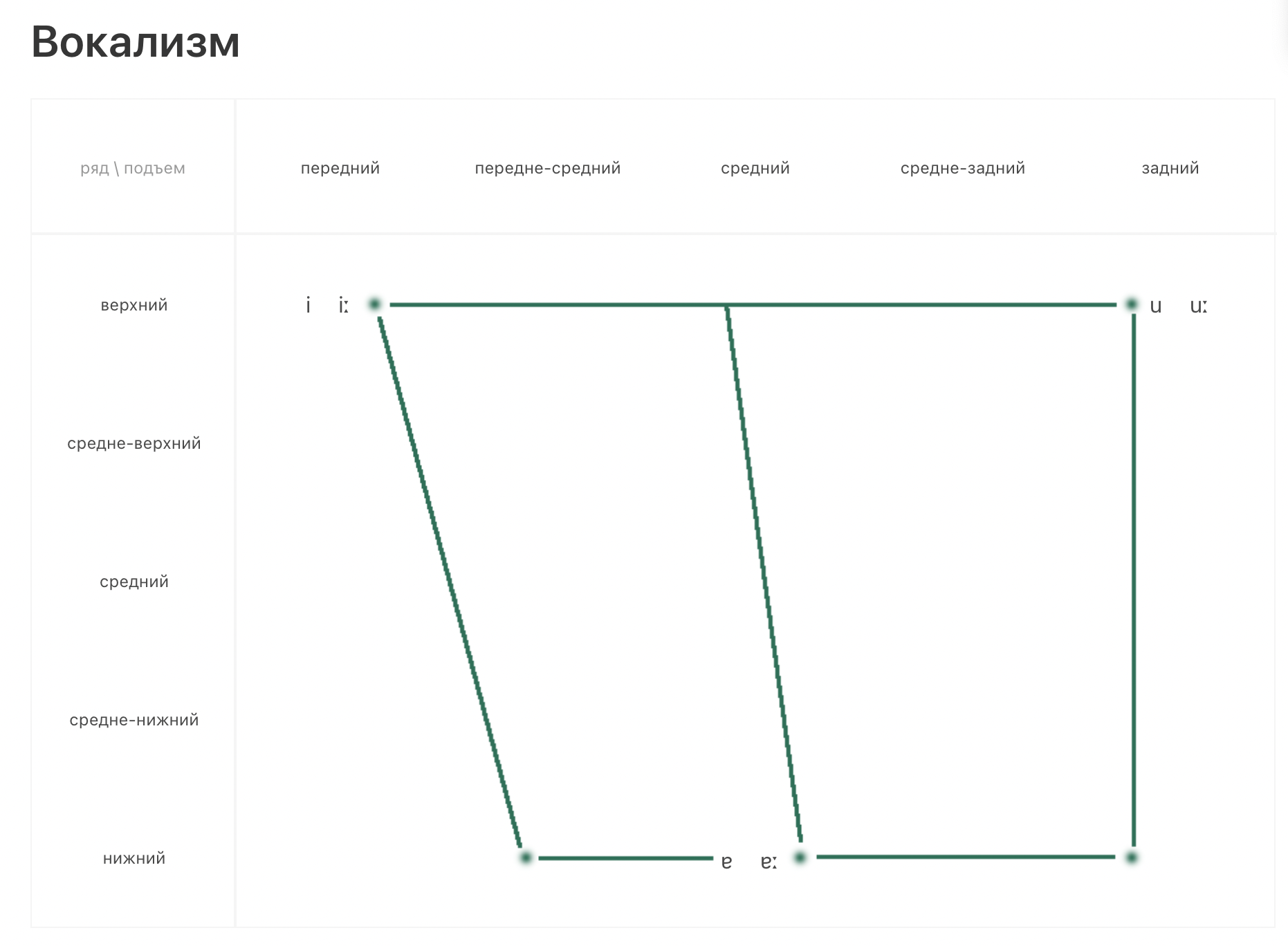 Алеутский язык
Витальность языка:
интерактивная карта
отмечены населенные пункты и степень сохранности языка в них
при масштабировании населенные пункты объединяются в кластеры
Знакомство с языком
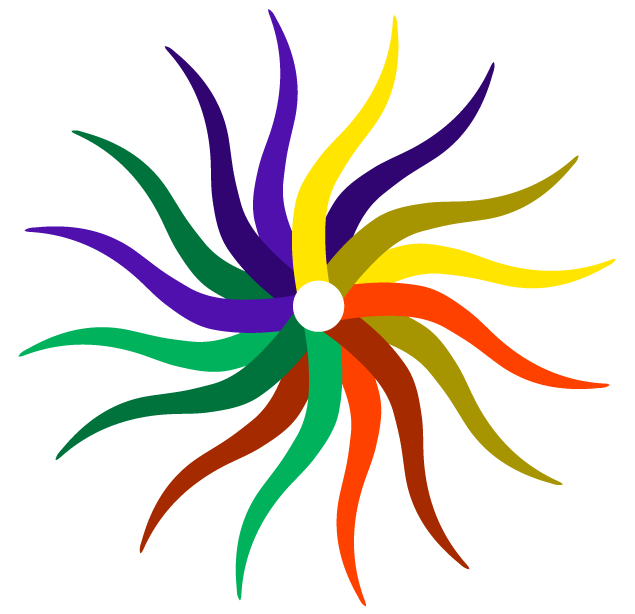 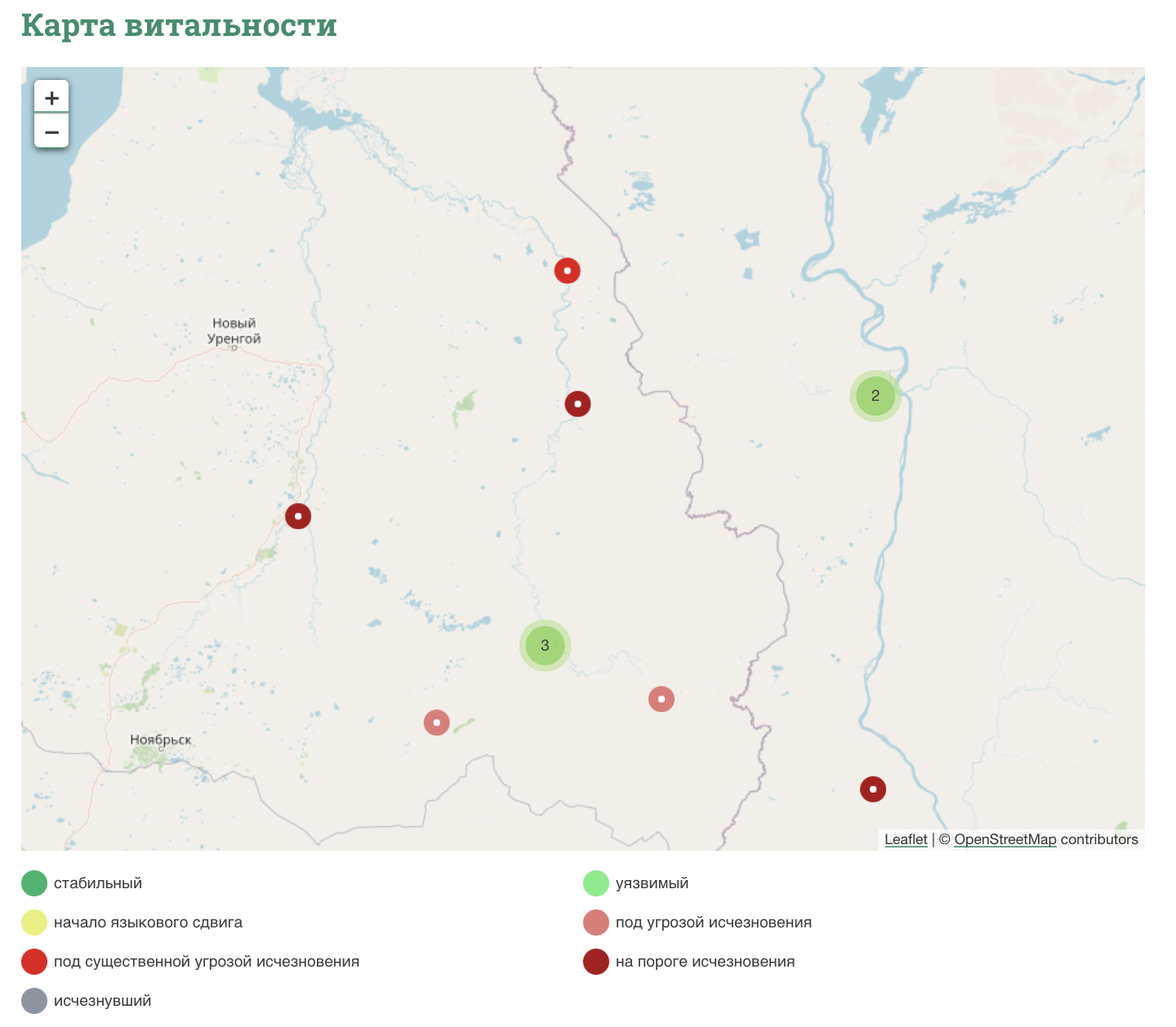 Северноселькупский язык
Функционирование языка: образование
текущая ситуация с представленностью языка в системе образования (в качестве средства или предмета изучения)
существующая учебно-методическая литература, разработанная для языка
Ресурсы для преподавания
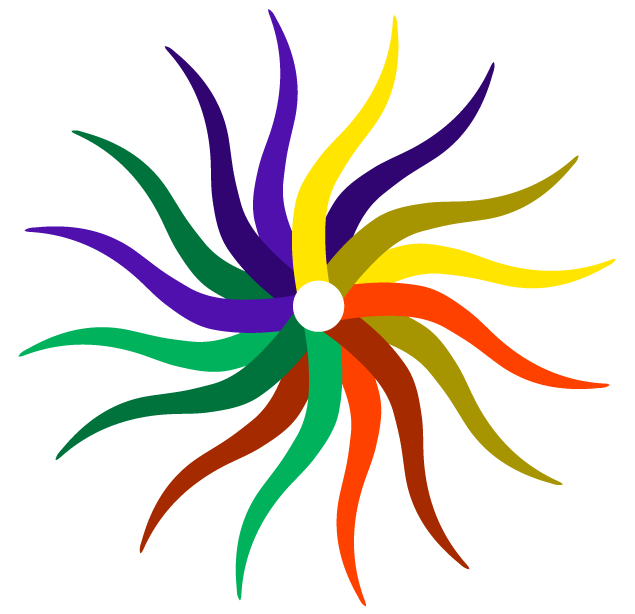 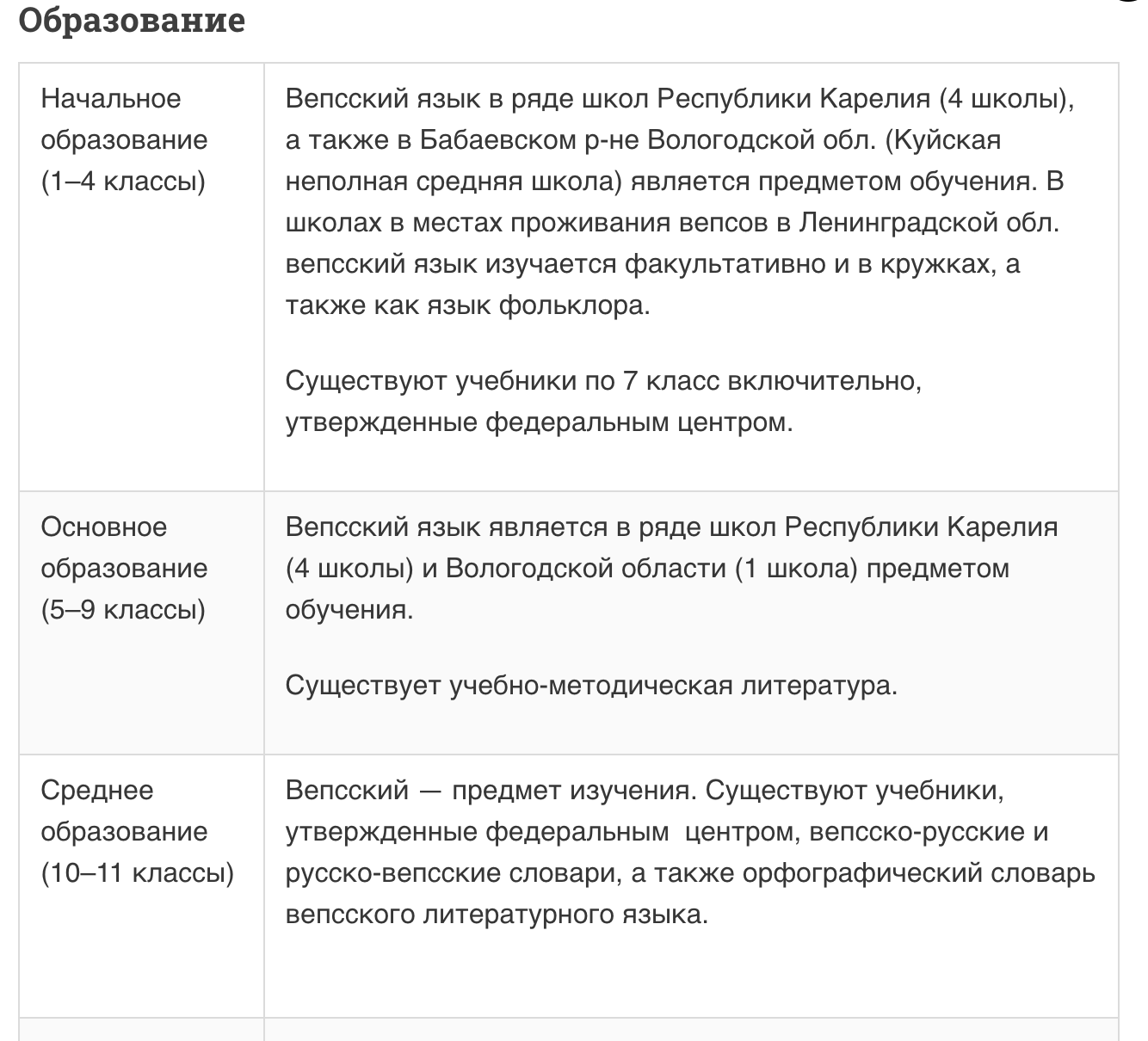 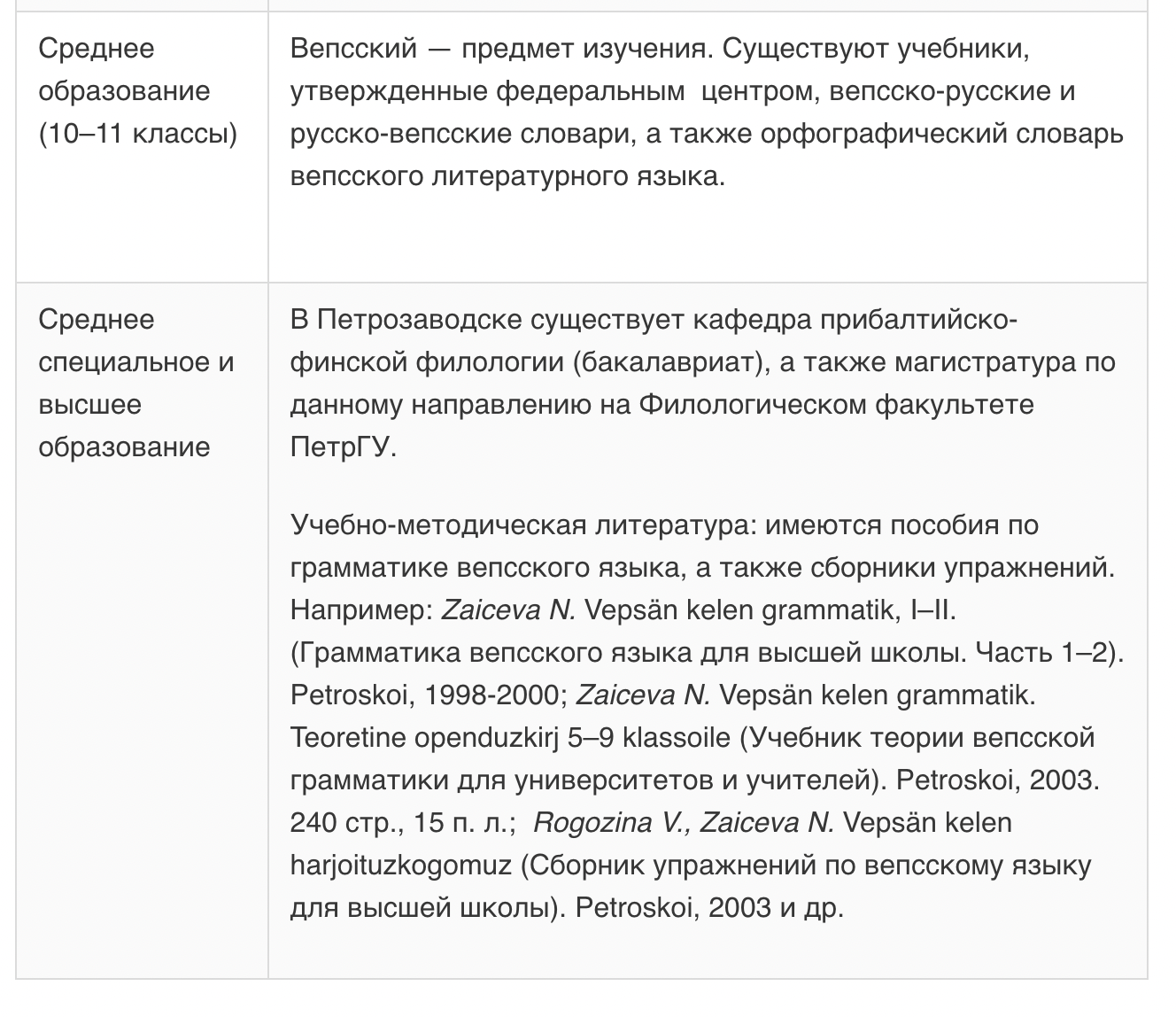 Вепсский язык
Основные публикации
грамматики и грамматические очерки
словари
Ресурсы для преподавания
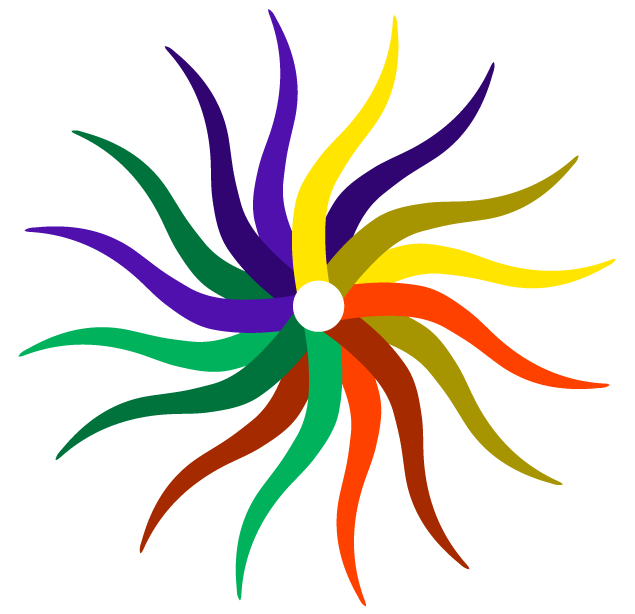 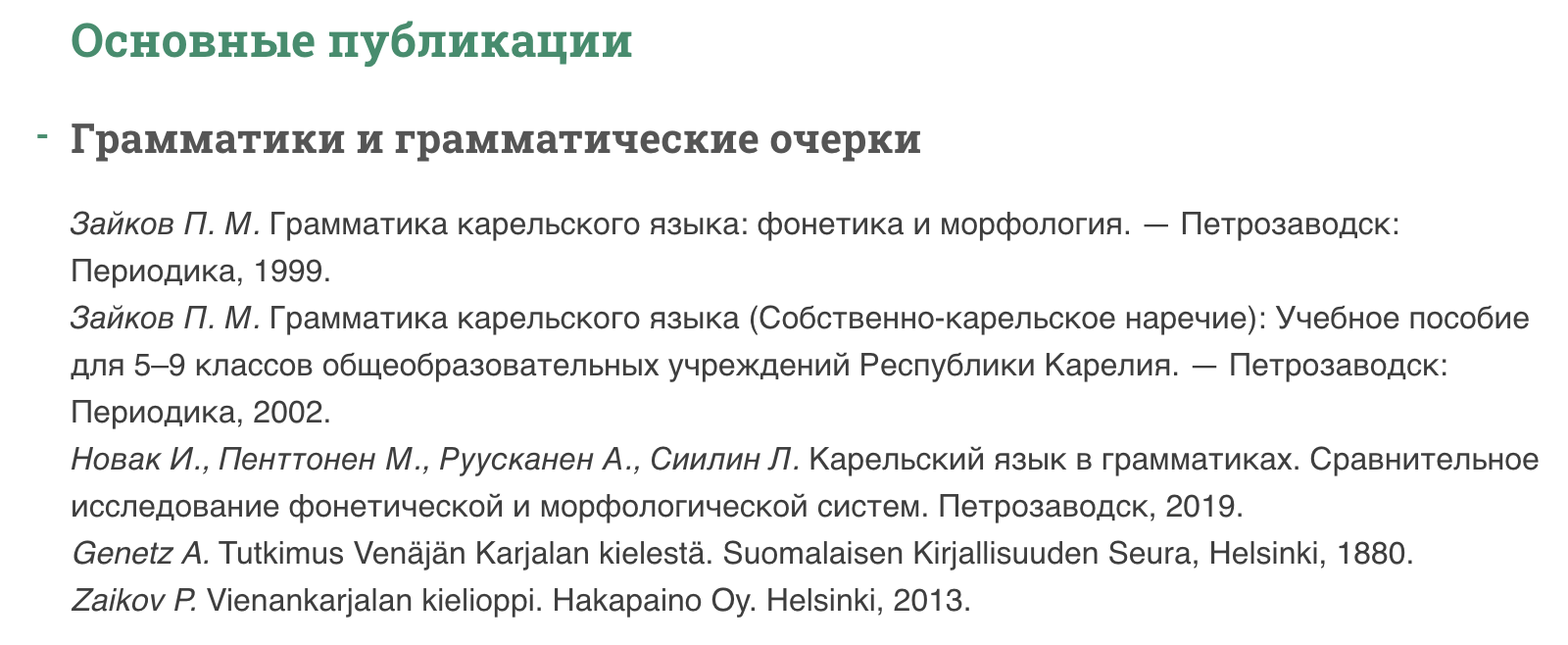 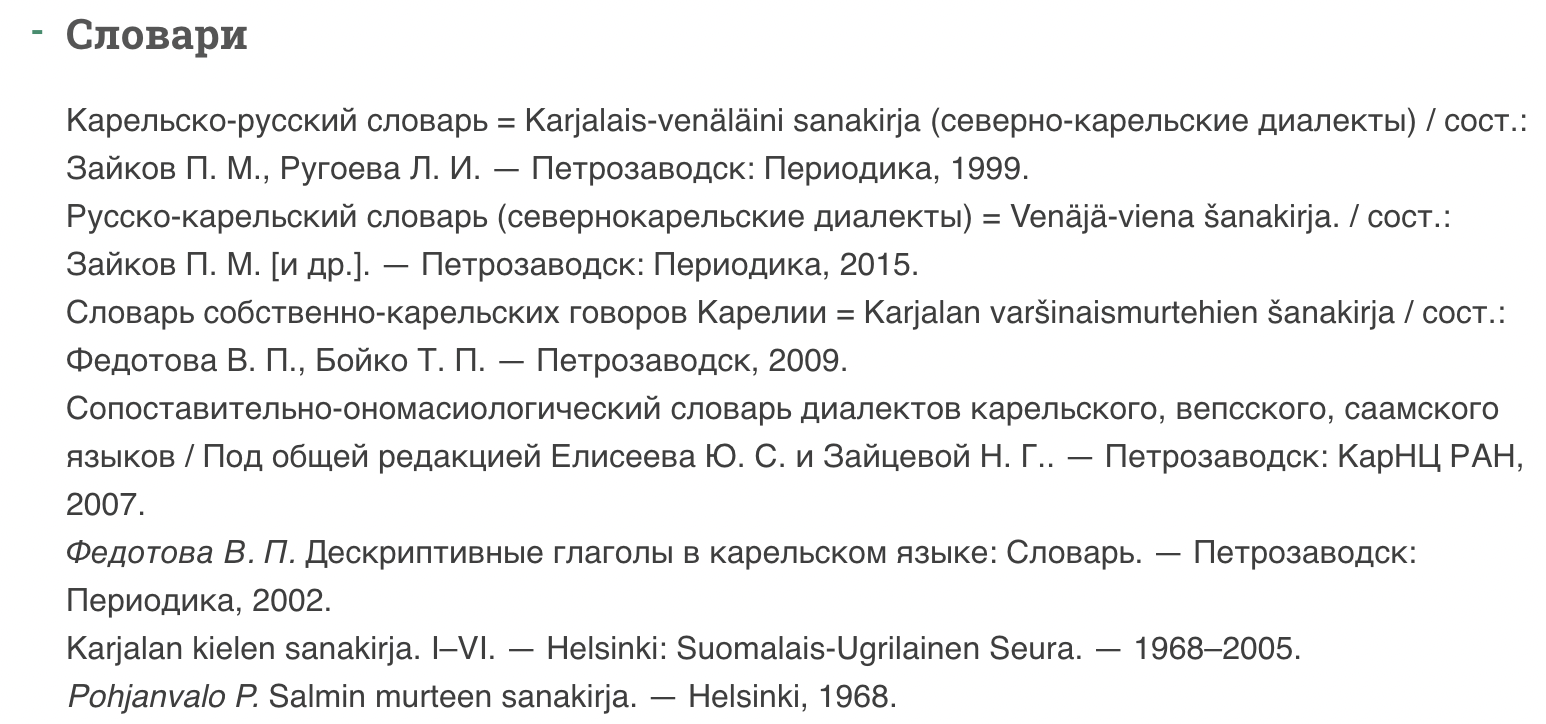 Собственно карельский диалект
Электронные ресурсы
электронные коллекции текстов (корпуса)
словари, энциклопедические порталы, порталы дистанционного обучения и др.
Ресурсы для преподавания
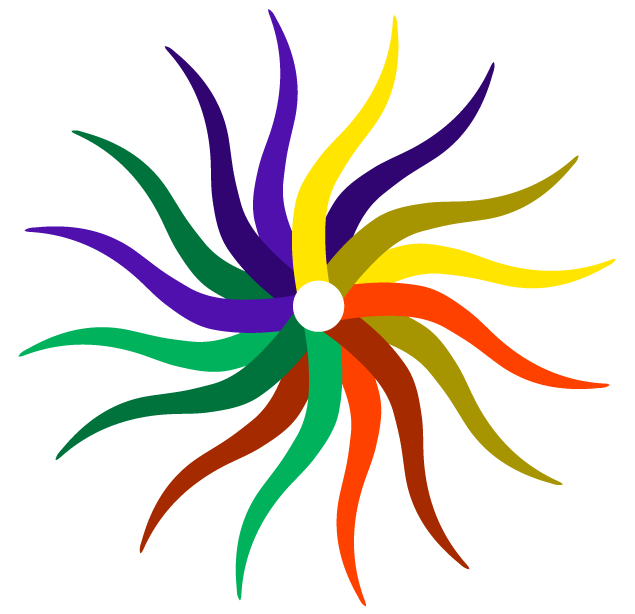 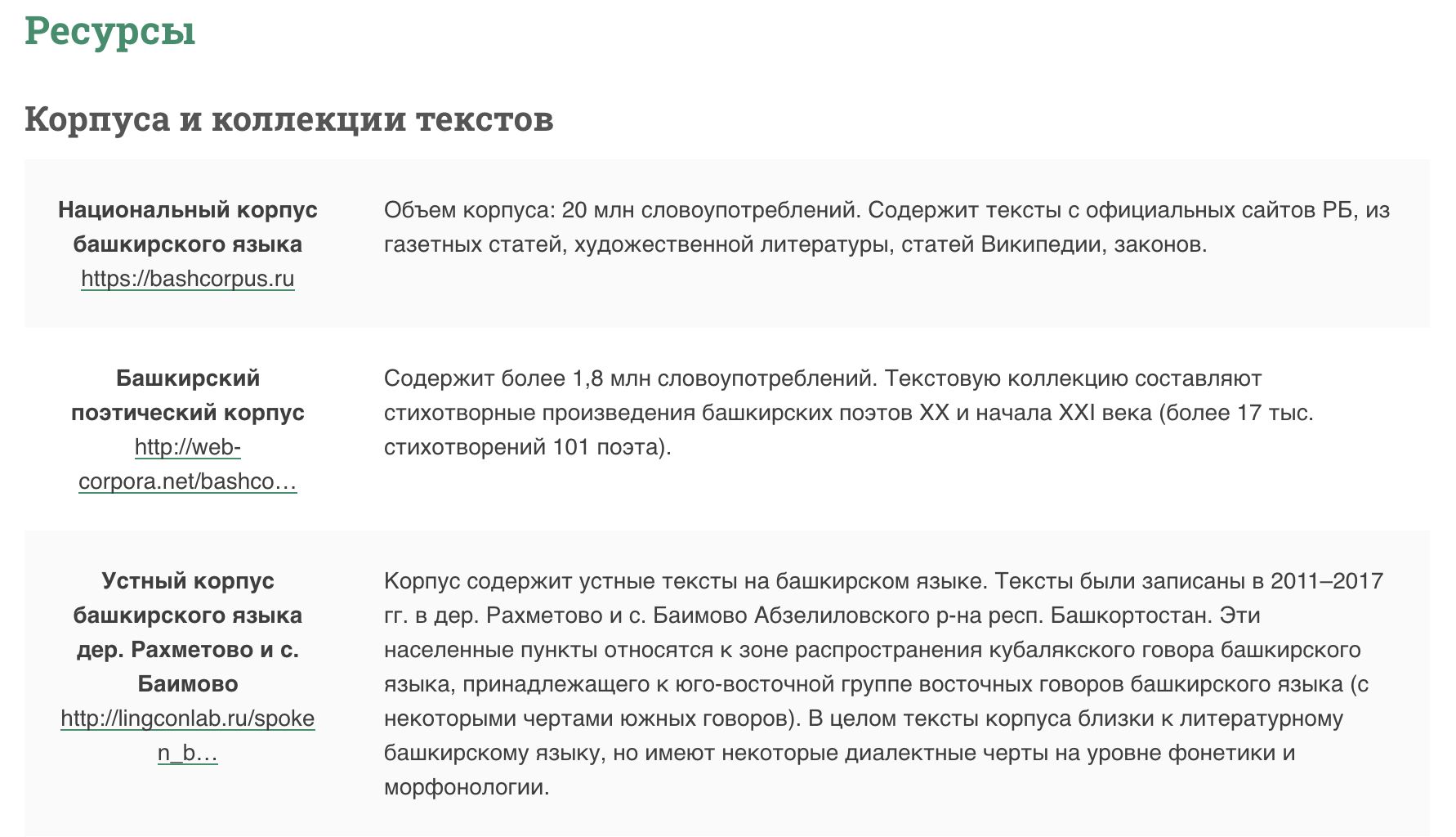 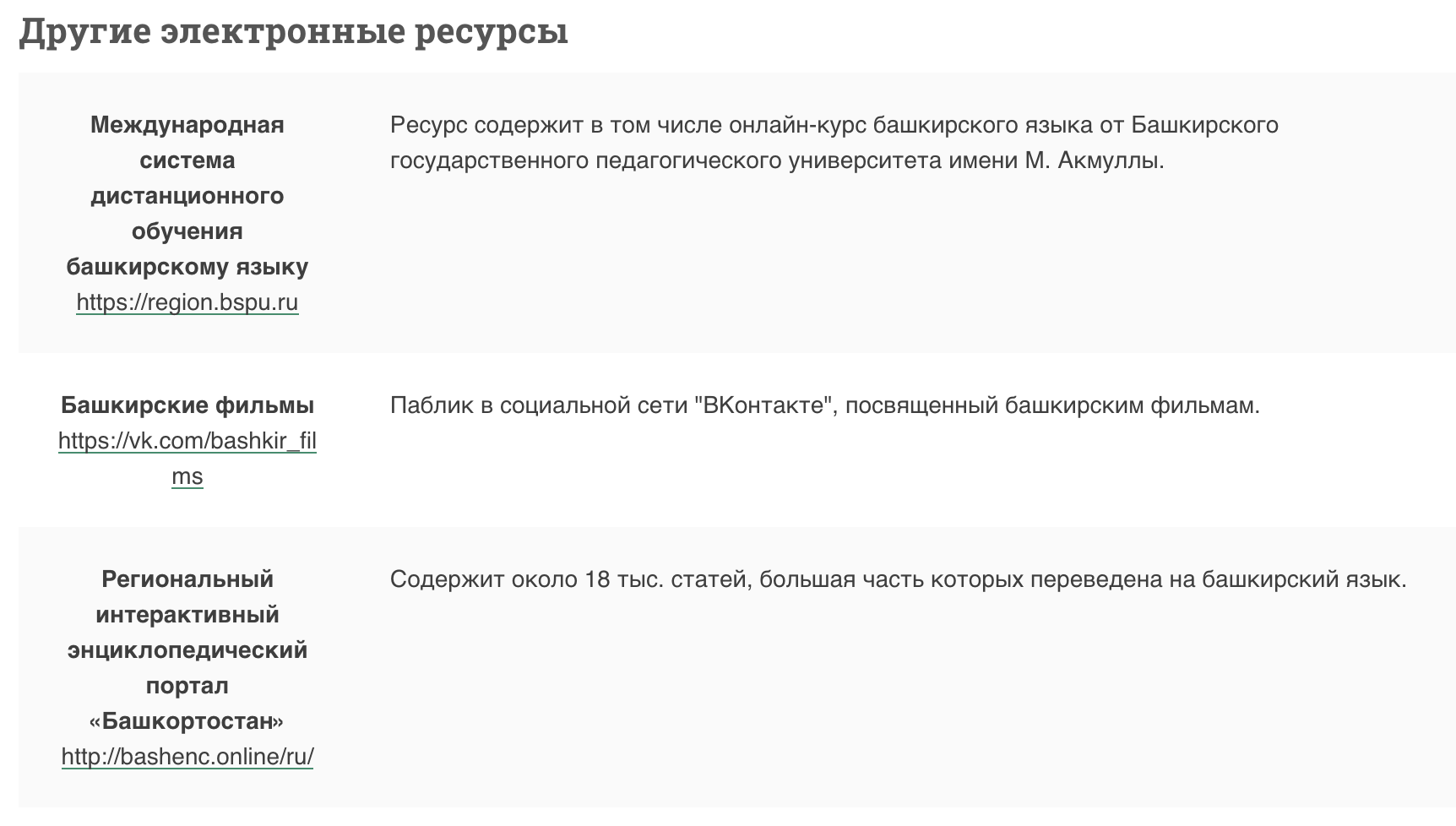 Башкирский язык
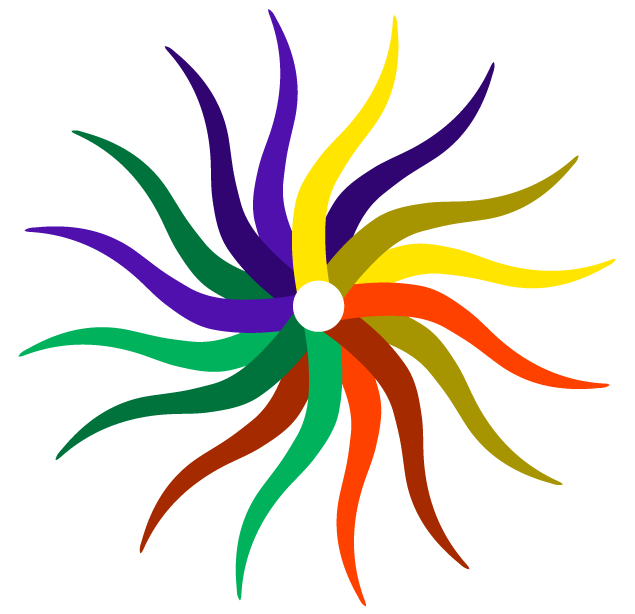 Перспективы
сайт можно будет использовать в качестве источника грамматических описаний для бесписьменных языков (например, Дагестана)
грамматические описания, представленные на сайте, могут послужить основой для создания обучающих материалов по малым языкам для использования в школах и во внеурочной деятельности
планируется разработка озвученных фонетических таблиц (раздел «Структура языка» – «Фонетика»)
разрабатывается интерактивная карта языков России, которая будет использоваться для дополнительной навигации по сайту
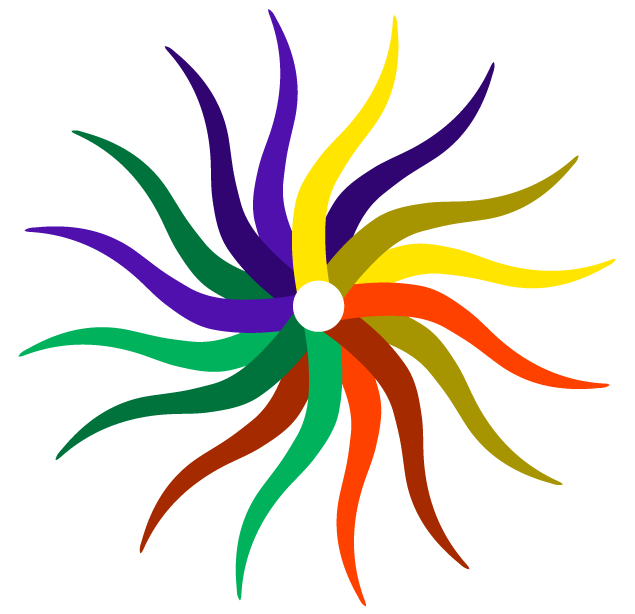 Спасибо за внимание!
Приглашаем на сайт нашего ресурса: http://minlang.iling-ran.ru
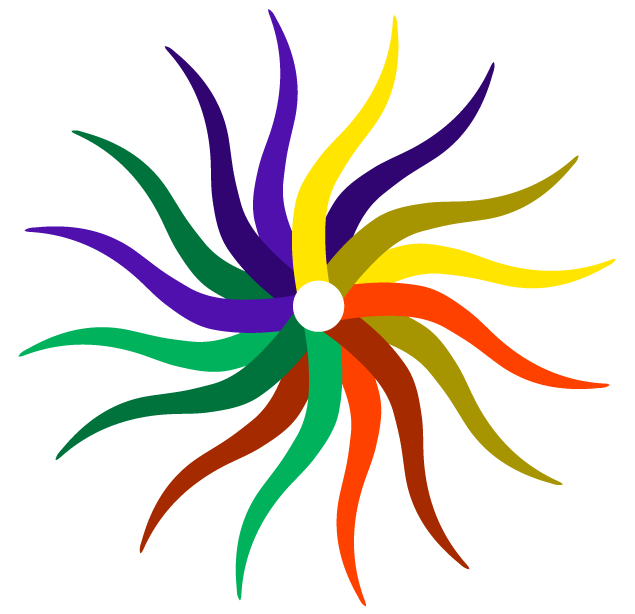 Публикации
Поливанов К.К., Казакевич О.А., Сердобольская Н.В., Халилова З.М., Будянская Е.М., Евстигнеева А.П., Мищенкова К.О., Мордашова Д.Д., Покровская С.В., Ренковская Е.А. Информационный ресурс «Малые языки России»: задачи и специфика // Малые языки в большой лингвистике. Сборник трудов конференции 2020 / Ред. Кс. П. Семёнова. 2020. C. 186–192.
Polivanov K., Kazakevich O., Serdobolskaya N., Khalilova Z., Budyanskaya E., Evstigneeva A., Mishchenkova K., Mordashova D., Pokrovskaya S., Renkovskaya E. The Website “Minority languages of Russia”: Visualizing language data // Proceedings of the Linguistic Forum 2020: Language and Artificial Intelligence, November 12-14, 2020, Moscow, Russia. Ed. by Valery Solovyev, Natalia Loukachevitch, Olga Lyashevskaya. 2020. Electronic publication: http://ceur-ws.org/Vol-2852/paper10.pdf [Индексируется в Scopus.]
Казакевич О.А., Сердобольская Н.В., Халилова З.М., Будянская Е.М., Евстигнеева А.П., Мищенкова К.О., Мордашова Д.Д., Покровская С.В., Поливанов К.К., Ренковская Е.А. Шкалы витальности языков и проблемы их использования // Малые языки в большой лингвистике 2021, 23-24 апреля 2021 года, МГУ имени М. В. Ломоносова. Тезисы. МГУ им. М.В. Ломоносова, 2021. Электронная публикация: http://tipl.philol.msu.ru/application/files/1916/1855/5837/MJaBL_2021_Kazakevich_et_al.pdf